The Fundamentals of Facebook, LinkedIn and Twitter
Vicki L. Sauter

August 4, 2011
A Shameless Plug
A Less Shameless Plug
Personal   Branding   and  Professional Networking 
Nicholas Gilham  and Danyelle Little   
JC Penny Conference Center at UMSL 
August 20:  1-5 pm

http://abrandedyou.eventbrite.com/
What is a Social Networking Service?
an internet-based service that allows us to interact with others
build networks
connect across political, economic and geographic borders
share information within that network
What does it Involve?
Create profile
Post entries for others to read
Maybe post photos for sharing
Search for people or interests and create contact lists
Create groups for people of similar interests
Facebook
LinkedIn
Twitter
Why Use Social Networks
share ideas 
share activities 
share events 
share interests 
meet people 
find people (who are lost to you) 
blogging (and microblogging) your ideas 
play games 
participate in other activities  
become known
stay informed
get a job
Why Businesses use Social Networks
Premises:  
individual workers and groups of workers gain productivity by leveraging contacts in other units of the same organization or in other, separate organizations
there is value in knowing what your customers and competitors think
there may be value in having your customers know what you think
Why Businesses use Social Networks
may improve intra-organizational communication
but might contribute to the development of cliques and cause a rise in "political" behaviors
might improve the relationship between the organizations (for instance, helping coordinate a supply chain)
might foster cooperation on some issues 
but also might lead to leakage of proprietary information
Why Businesses use Social Networks
might lead to performance disadvantages if unmanaged (those who have good networks being at an advantage)
might understand customers better
might be able to respond to customers faster
applications for doing business on Facebook
Examples of Use
Daughter of ousted GM CEO takes revenge online

Gangs using Facebook, Twitter more often 

Facebook employed in search for missing Rockefeller 

Auschwitz Museum embraces Facebook 

Facebook and the 2008 Election  
ABC News Joins Forces With Facebook    
Debates 
Phishing Scam Targeting Facebook Users 

Facebook and the Revolution in Egypt
Power of Twitter, Facebook in Egypt crucial, says UN Rep	
Egypt’s Facebook revolution faces identity crisis
Egypt's Facebook Revolution: Wael Ghonim Thanks The Social Network 

Facebook and the Japanese Tsunami
Facebook Causes Rallies Help For Japan’s Tsunami     
Japan hates Facebook
How to Use Social Networking
Step One:
Determine WHY you are using Social Networking
Share Information
Get Information
Be Sociable
What is your GOAL
Step Two:
Determine with WHOM you communicating
Friends
Family
Colleagues
Potential Employers
Step Three:
Think about potential risks of communication BEFORE you start
What if someone who is not intended gets the information?
What image are you setting?
What are the chances of viruses, trojans, stolen data, etc.
Criticisms of Facebook:  Wikipedia
Keep a Positive Image
DO clean up digital dirt BEFORE you begin your job search
Remove any photos, content and links that can work against you in an employer's eyes 
DO consider creating your own professional group on sites like LinkedIn or Facebook to establish relationships with thought leaders, recruiters and potential referrals 
DO keep gripes offline … keep the content focused on the positive, whether that relates to professional or personal information 
Make sure to highlight specific accomplishments inside and outside of work 
DON'T forget others can see your friends, so be selective about who you accept as friends. Monitor comments made by others. Consider using the "block comments" feature or setting your profile to "private" so only designated friends can view it 
DON'T mention your job search if you're still employed
Facebook
largest usage worldwide     

general connections with friends and relatives   
  
more than 600 million users

official statistics
Advice on the Use of Facebook
12 Ways to Use Facebook Professionally

32 Ways to Use Facebook for Business

How to Create a Business-Friendly Facebook Profile
News Feed, Home or the Wall
Profile -- Wall
Profile --Information
My Profile, Continued
My Profile, Continued
Profile -- Photos
Tagging Photos
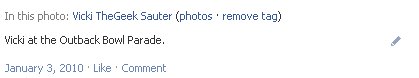 Profile -- Friends
Adding Friends
Finding Friends
Other Ways to Find Friends
Controlling what you Read
Applications
Games
Groups
Fan Pages
Security and Privacy
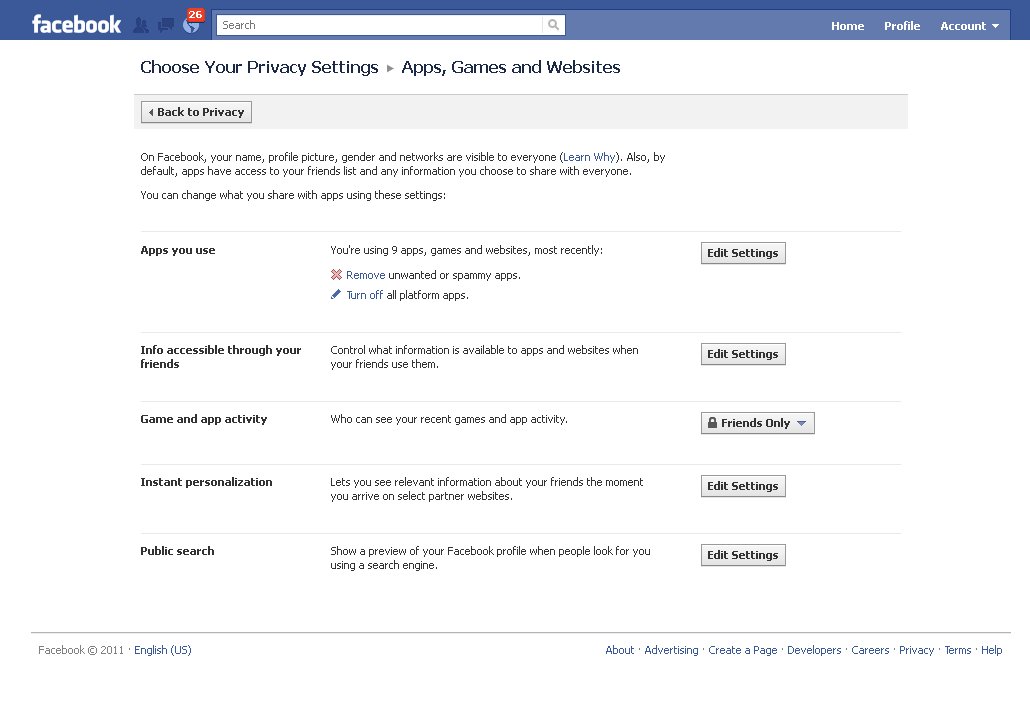 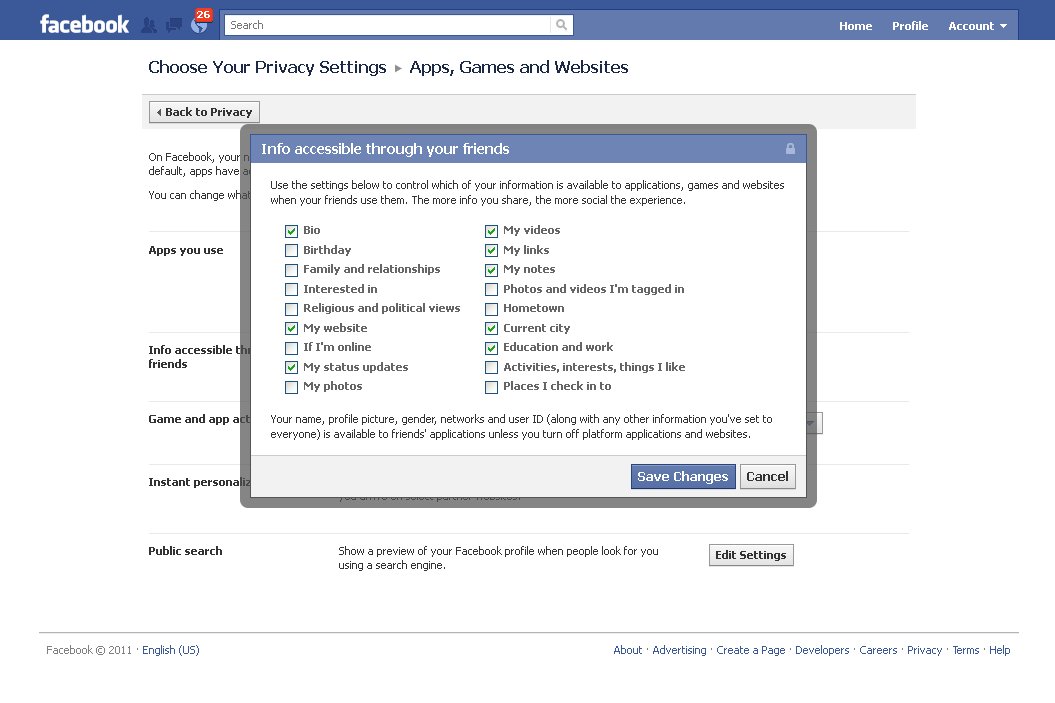 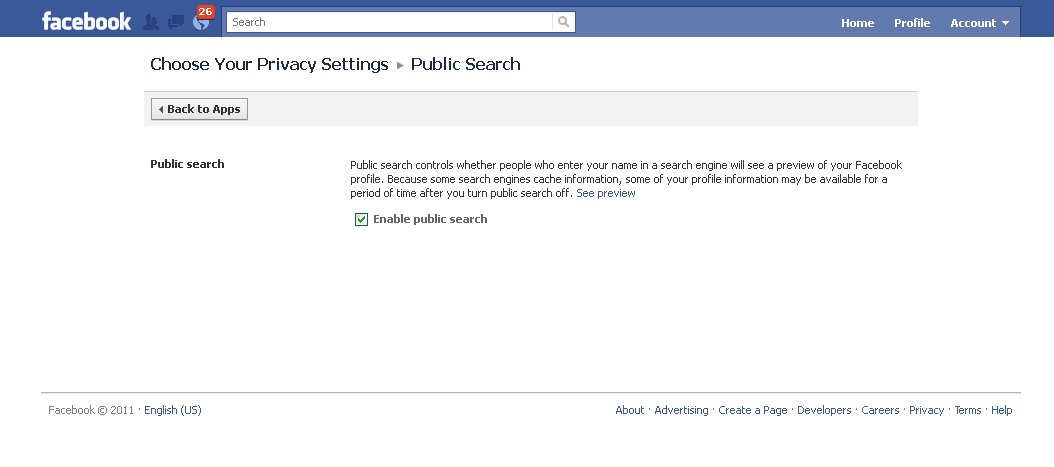 LinkedIn
largest usage in North America    

past its 100 millionth member last spring 

primarily business connections

advice on using LinkedIn:  Dwayne Miller
Benefits of LinkedIn
Ability to be known: If you use the tools, follow good netiquette and provide intelligent and useful information you can make yourself known and promote yourself
Ability to be found: Recruiters can find you -- Recruiters spend a lot of time on LinkedIn 
Ability to find others: Find people who are at companies or who have specific skills 
Opportunity to learn and share: LinkedIn Answers allows you to get expert advice fast 
Ability to connect with group members: In this way you may connect with other group members whom you might not otherwise "meet” 
Opportunity to show you are plugged into the current technology
Limitations of LinkedIn
It is not a full social environment 
LinkedIn has limited features for communication and sharing 
But, the ones it has are professional! 
It does not give you complete control of your relationship 
Both people need to agree to be connected and either may leave the "connection" at any time 
It does not allow you to store relationship information about your contacts 
It doesn't provide much privacy 
It has a closed communication system
Home
Profile
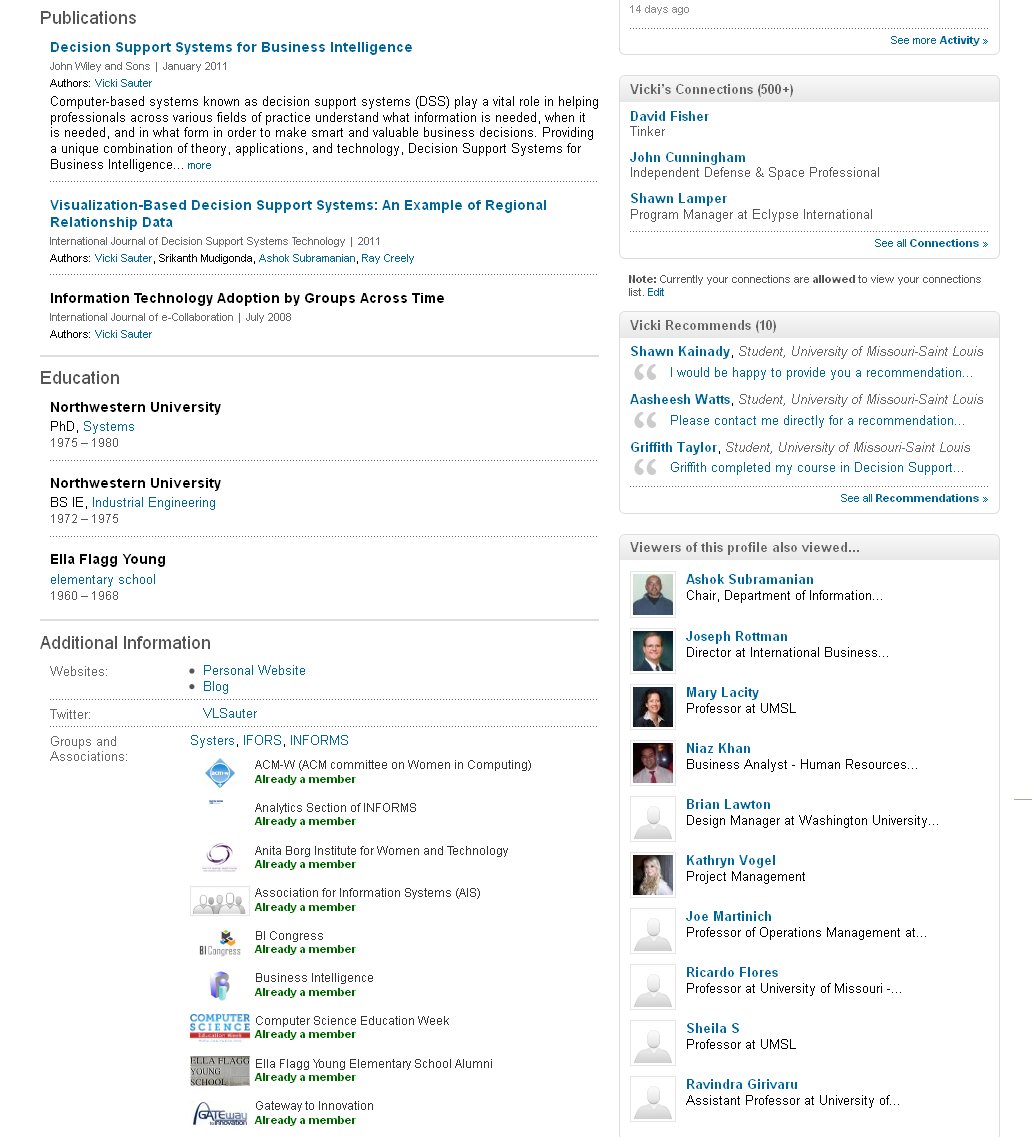 My Profile, Continued
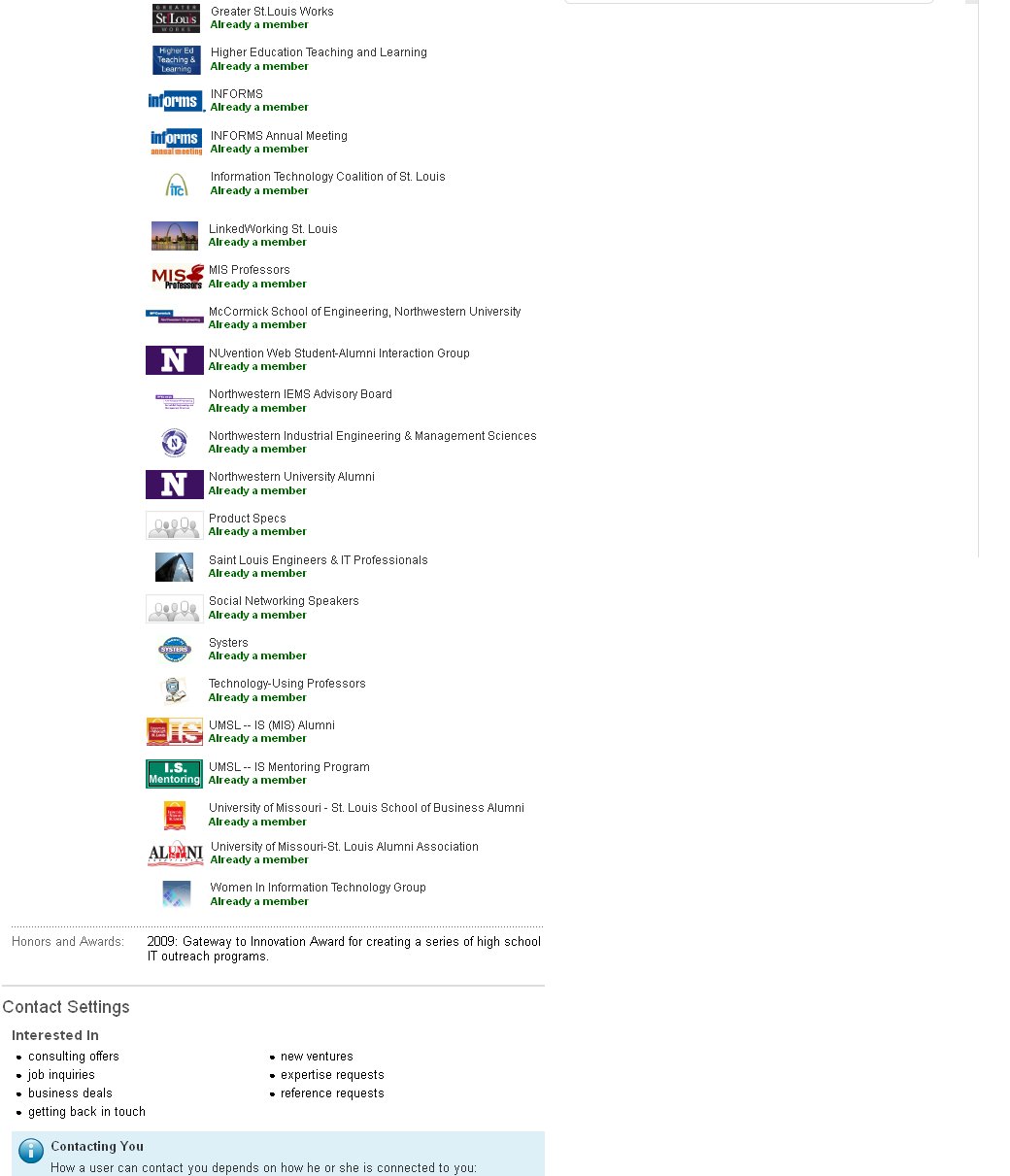 My Profile, Continued
BRAND Yourself
Contacts
Contacts – By Company
Contacts – By Industry
Import Contacts
Understanding Your Contacts
More about Your Contacts
Searching for Contacts
Contacts at a Specific Company
Learning more about Contacts
Learning More about Companies
More about the company
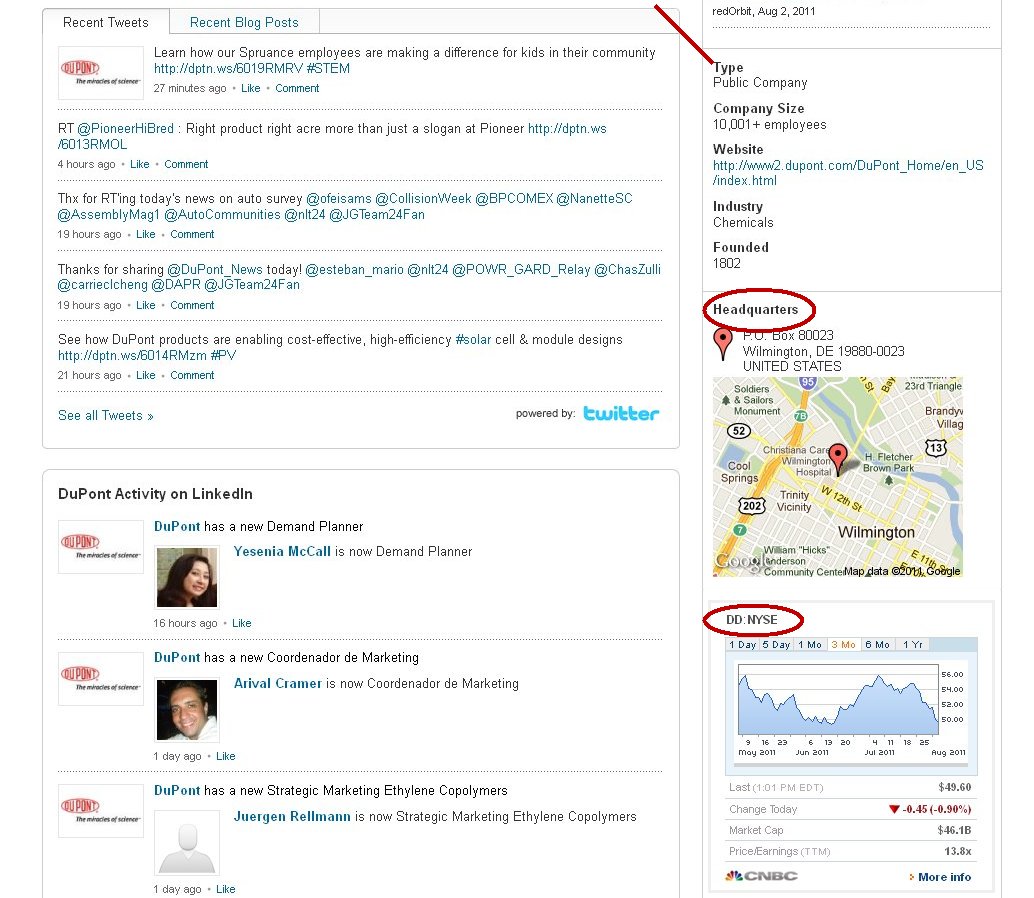 More about the company
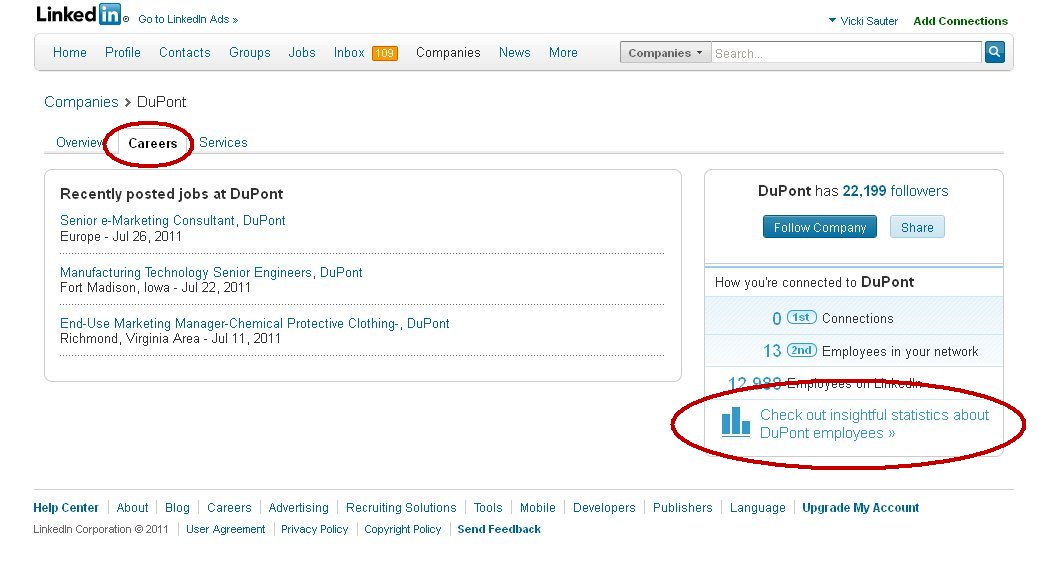 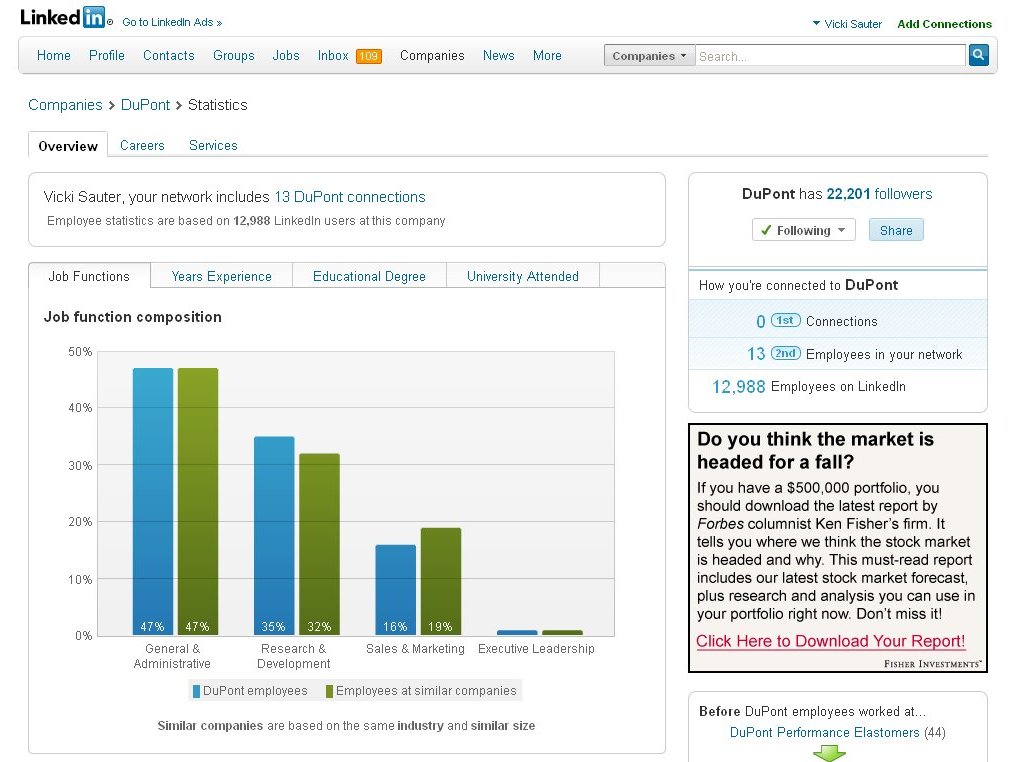 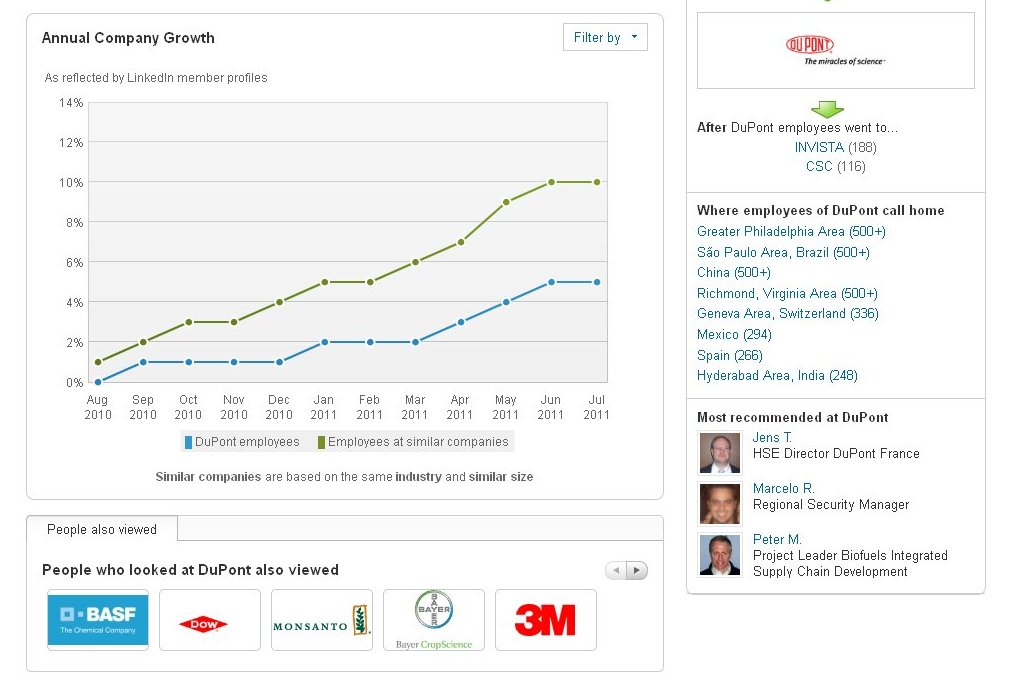 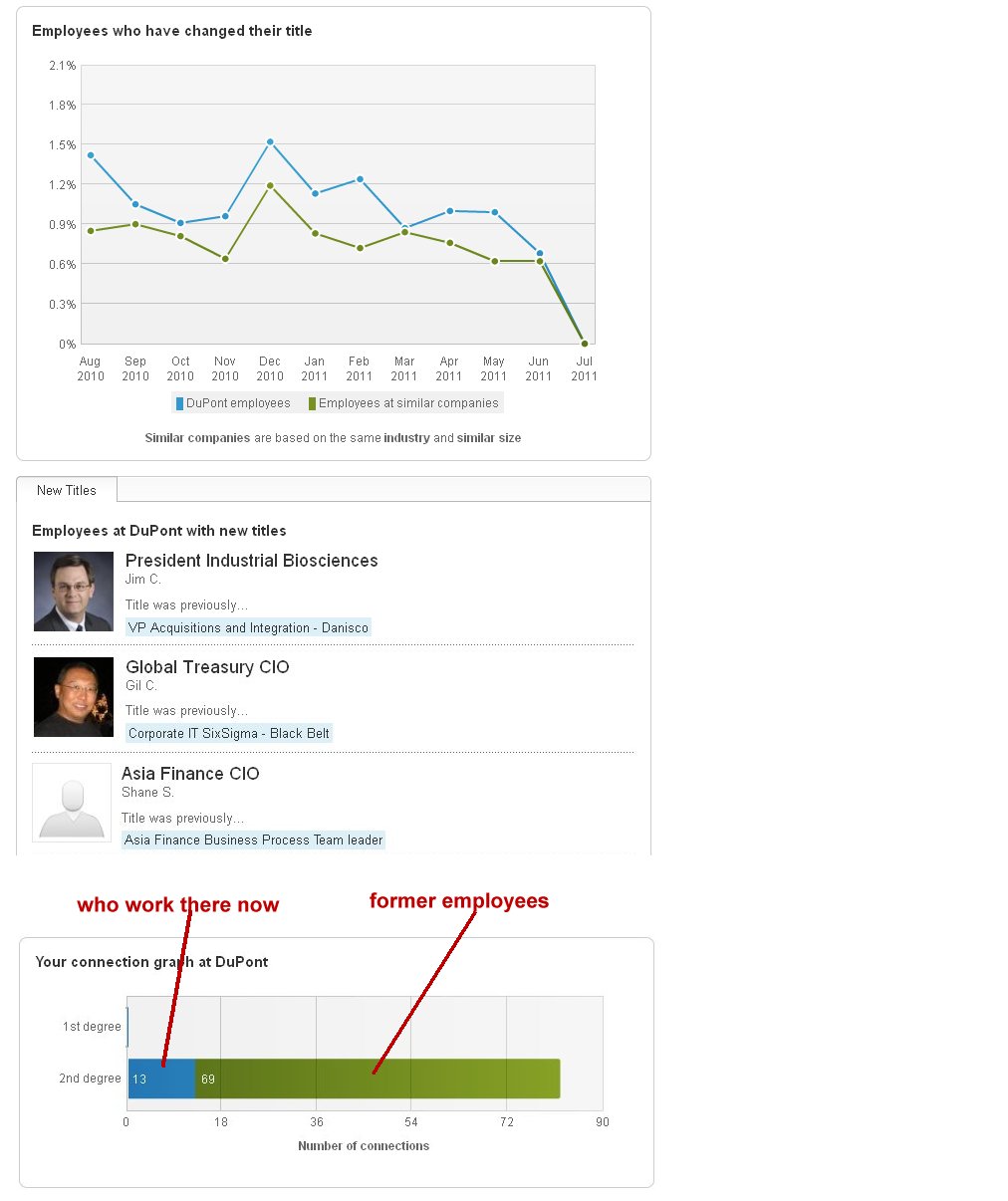 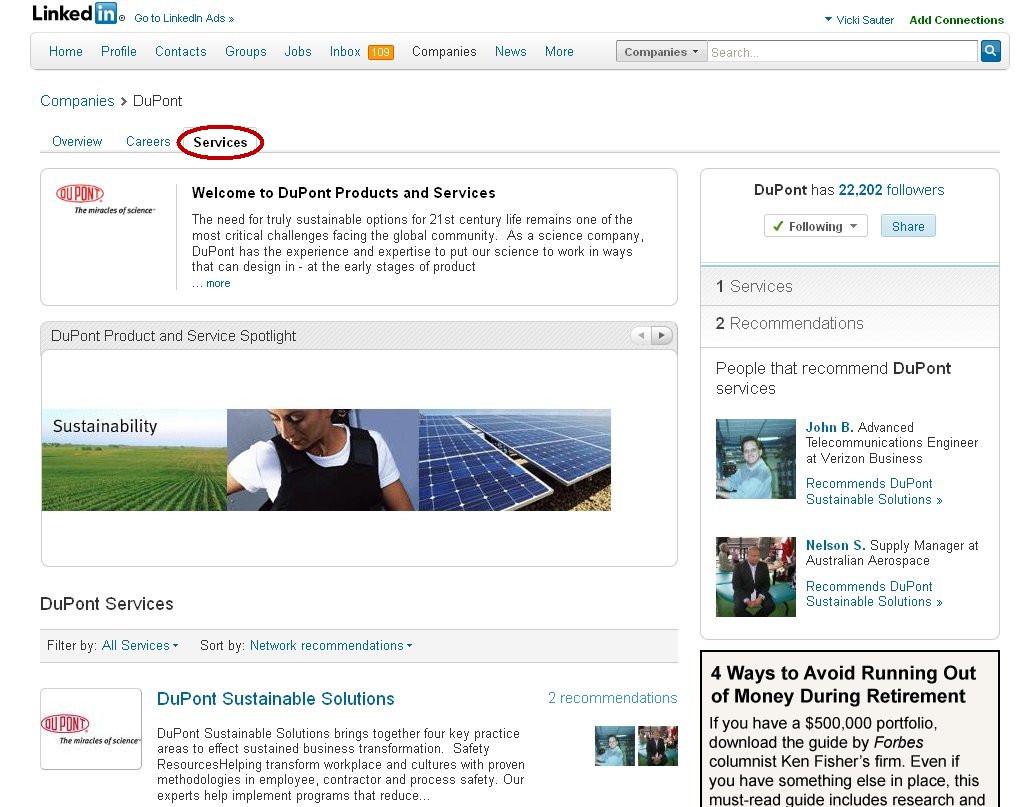 See How Others See YOU
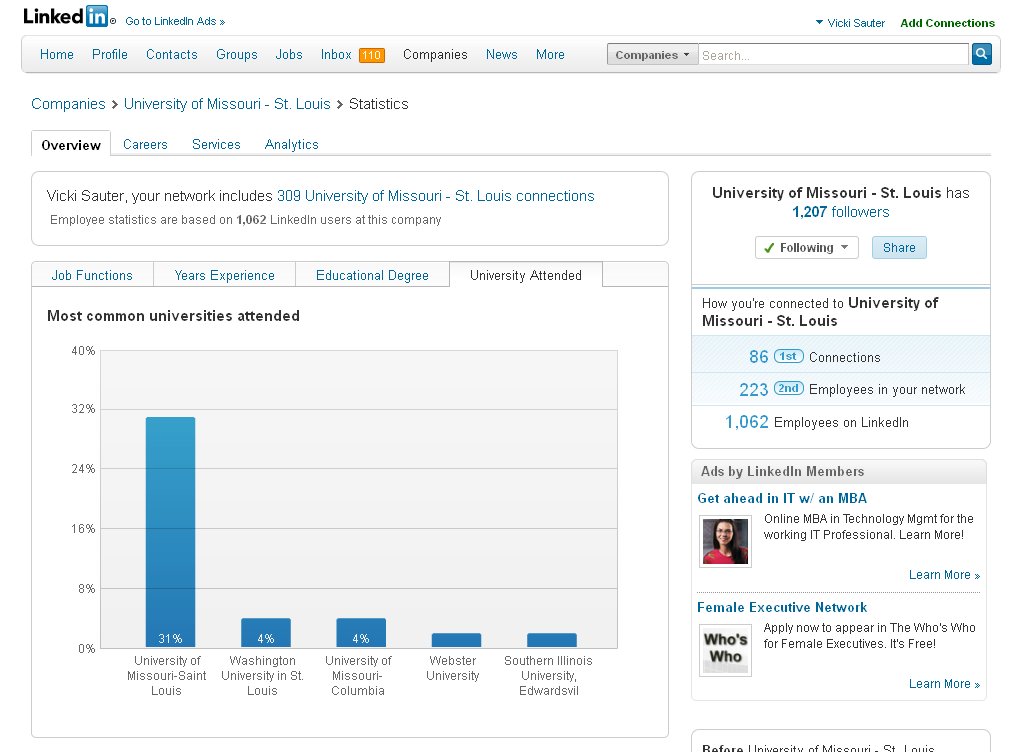 Careers at Your Company
Services at Your Company
Analytics
More Analytics
Individual Communications
Invitations to Connect
Helping the Job Search
Communities of Interest
Following Discussions
Finding New Communities
Example Community -- Discussions
Example Community -- Members
Example Community -- Announcements (Promotions)
Example Community – Targeting Job Ads
Adding Connections
Focused Search -- Colleagues
Focused Search -- Universities
Learn about your Classmates
Twitter
microblogging site:  limited to 140 characters

190 million users

65 million tweets/day

800,000 search queries each day
Why Tweet
drive people to your blog or webpage by providing context for it 
publish a short story, article or a book by posting one line each day     
@Genny_Spencer: diary of an Illinois farm girl 
fundraising campaigns for not for profit organizations (e.g., Haiti) 
boost your professional reputation     
this means you must post interesting material that is well written and must post regularly on a specific topic
Notable Examples
2007 California fires: those using Twitter kept their followers (who were often friends and neighbors) informed of their whereabouts and of the location of various fires minute by minute 
2008 Mumbai attacks: eyewitness accounts; list of dead and injured; vital information such as emergency phone numbers and the location of hospitals needing blood donations 
February 2009 Victoria bushfires in Australia: used to send out alerts 
2009 health departments: H1N1 alerts 
2009 Iranian Elections: rallying tool and way of communicating with outside world 
2009 Brazilian Supreme Federal Court: posts daily planner of the ministers and important decisions 
2010 Resignation by Sun's CEO: Financial crisis/Stalled too many customers/CEO no more 
2011 Anthony Weiner scandal
Twitter Terms
Tweet: to send a message
Retweet: reposting a tweet while giving credit to the original tweeter  
Follow: receive a message each time the person updates     
You can control if and how you receive messages from everyone or from specific people     
You can set to mobile phone if you wish
Hashtags
Hashtag (#): designate related messages
example #breakfastandbusiness
events, groups of people 
it is a way to create groupings
 
Be sure it is unique
search for popular hashtags  and uses
http://thebounder.co.uk/tagref/ 
http://tagal.us 
http://whatthetrend.com
More Terms
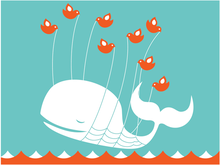 Fail Whale: Twitter experiences an outage
Tweetup: create an event 
http://twtvite.com
Home
Profile
A Person I Follow
Suggestions to Follow
Finding Folks to Follow
http://mrtweet.net recommendations based on your specific activity 
http://whoshouldifollow.com recommendations based on your specific activity 
http://wefollow.com 
http://twellow.com 
http://trackingtwitter.com -- listing of the top media, entertainment, and consumer product feeds 
http://twibs.com -- businesses on twitter 
http://exectweets.com -- business executives who tweet 
http://yammer.com -- people in your organization 
http://presentlyapp.com -- enterprise collaboration
Settings
Mobile Settings
Notifications
Customization
LIMITED to 140 characters
use characters instead of words     
"+" instead of "and"     
"2" instead of two, too 
avoid punctuation
use abbreviations 
helpful suggestion sites
shorten links     
bit.ly -- shortens links and user can track views 
is.gd -- shortens links to share; no tracking 
twi.bz -- shortens links to share; allows some domain information in new URL
To Send a Tweet
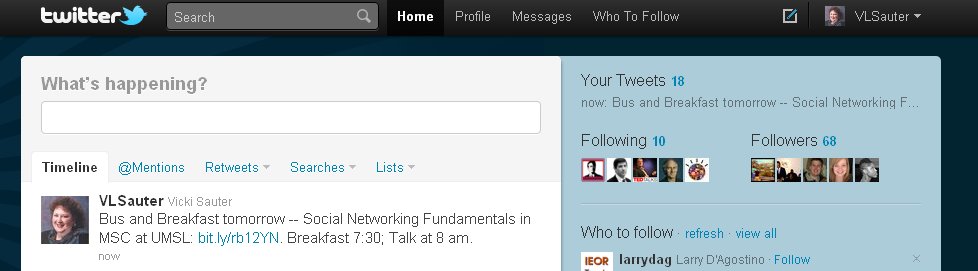 Insert your Location
How to Find Me
Facebook: Vicki TheGeek Sauter 
LinkedIn: Vicki Sauter 
Twitter: @VLSauter 
Google Plus: vicki.sauter@gmail.com 
Email: vicki.sauter@umsl.edu 
My Home Page: http://www.umsl.edu/~sauterv
Questions